Personal Pilgrimage
Heliopolis, 1988
Following ChristLiving in the Slums & Favelas of * Manila, Philippines* Kolkata, India* Heliópolis, São Paulo 
In answer to prayer, God has given *	movements of thousands of churches, 
200+ development agencies, advocacy groups
7 missions 
4 global networks which includethe Aliança Encarnação de Lideres de Movimentos entre os Pobres
Training processes
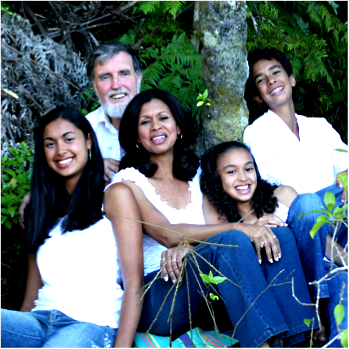 Peacemaking begins in being one of the people
HOME
⏎
TRANSFORMATIONAL  URBAN LEADERSHIP
An International Partnership of the Encarnacao Alliance of Slum Movment Leaders
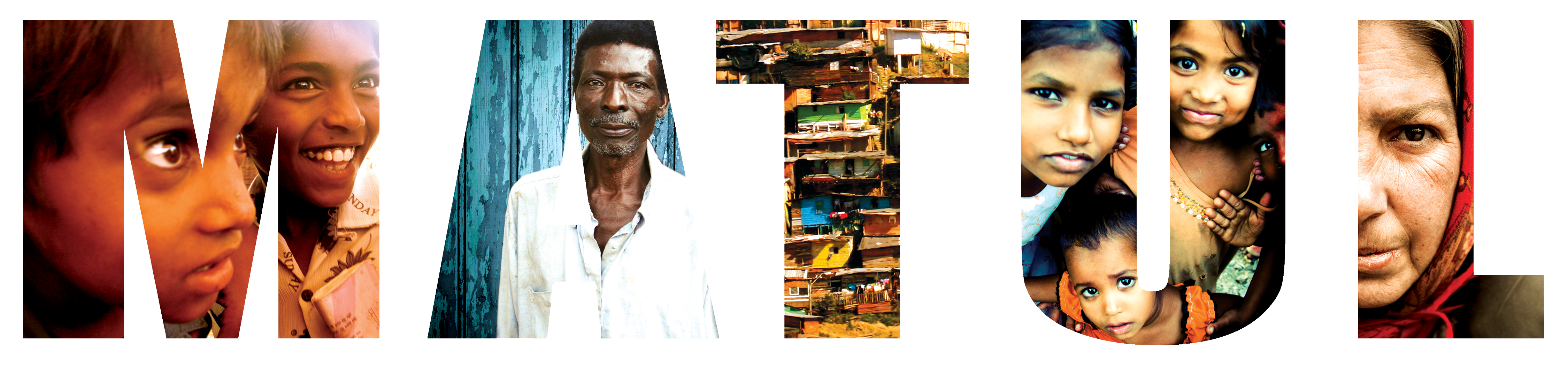 www.urbanleaders.org/ma for structure
www.urbanleaders.org/matul for course designs
www.matul.org for PR site
Dr. Viv Grigg, International Chairman, MATUL  Training Commission
Dispossessed?
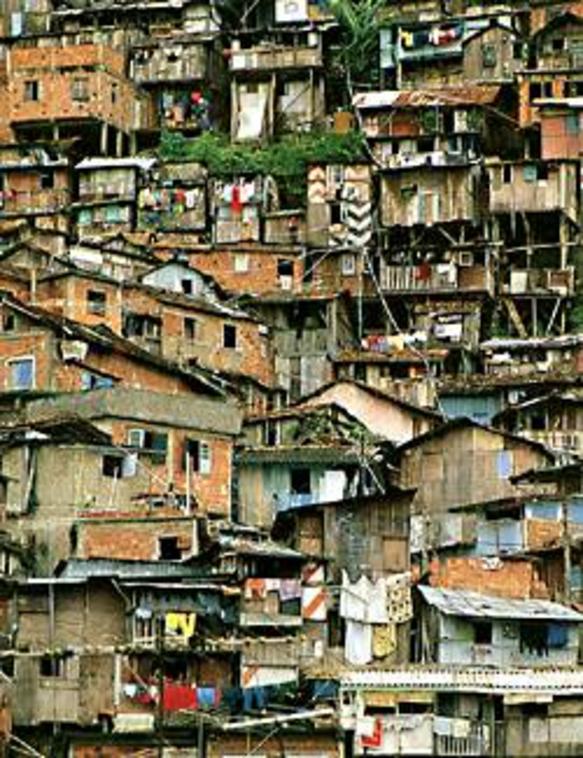 1.3 billion people around the globe living in slums, sidewalks, under bridges, on riverbanks, and in garbage dumps.
We need to be demonstrators of the Kingdom of God to the marginalized.
The village has moved to the city
99% of Chennai’s migrants are from North India
16,000 people per day migrate to Chennai
The largest people group in the world are the 1.4 billion slum dwellers.
His Purposes Begin in Proclamation Among the Poor
The Spirit of the Lord
Is upon me
Because the Lord 
Has anointed me
To preach good news
Among the poor
He has sent me 
To proclaim freedom for the prisoners
And recovery of sight for the blind
To release the oppressed
To proclaim the year of jubilee.
Some of the first believers in Tatalon, Manila
[Speaker Notes: Tell you a story from when I was 25.

Preaching in Marios house

TAKE OFF SHOES]
Global Degree: MATUL Partnership Sites
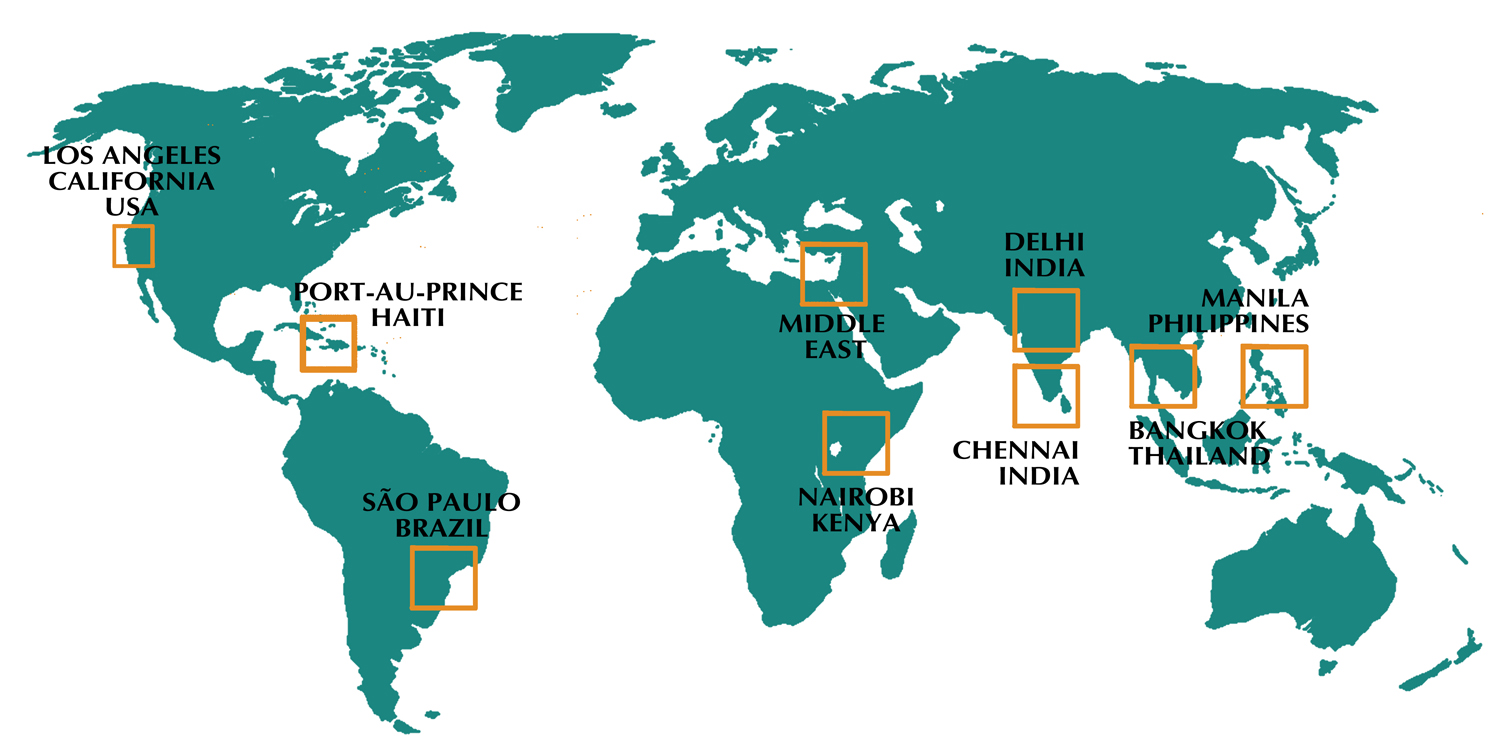 Global Collaboration
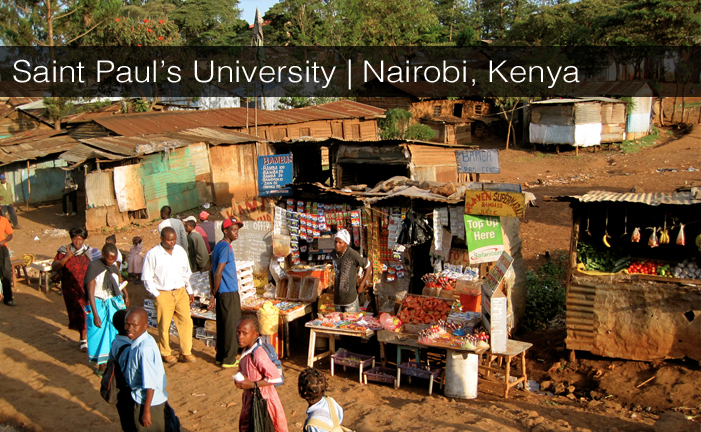 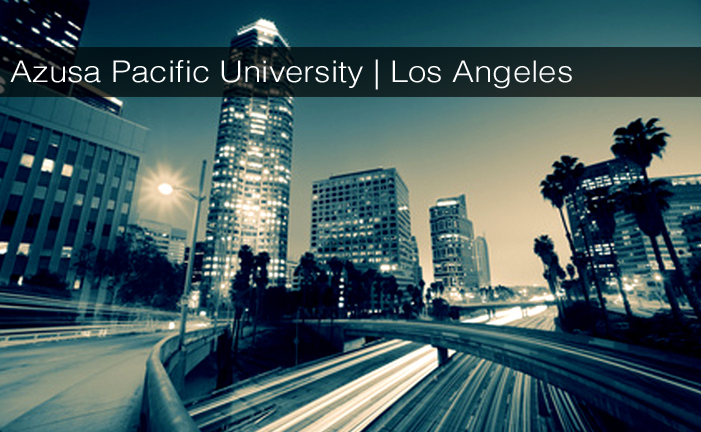 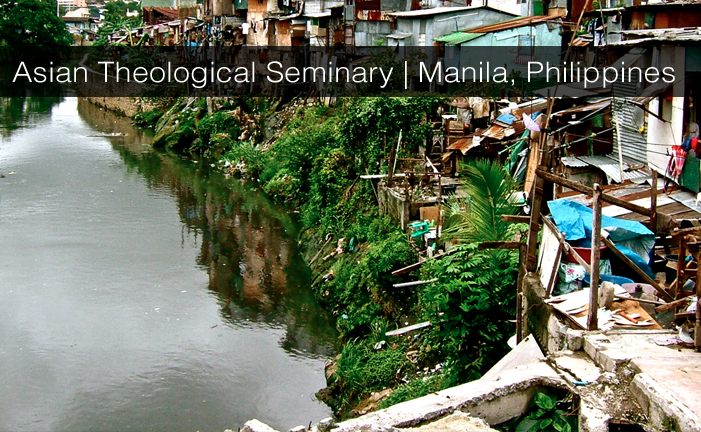 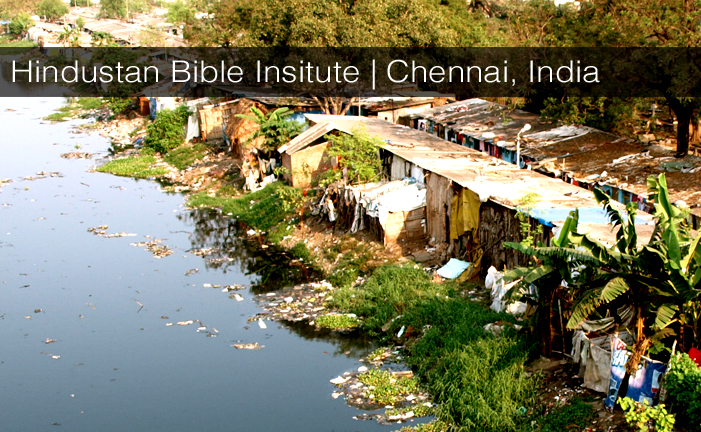 Global Collaboration
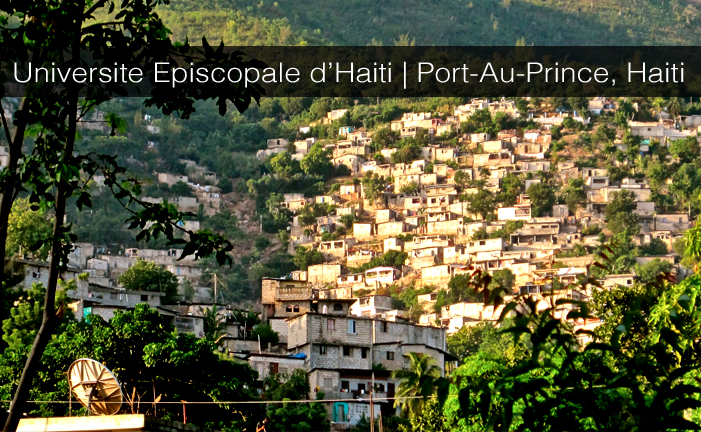 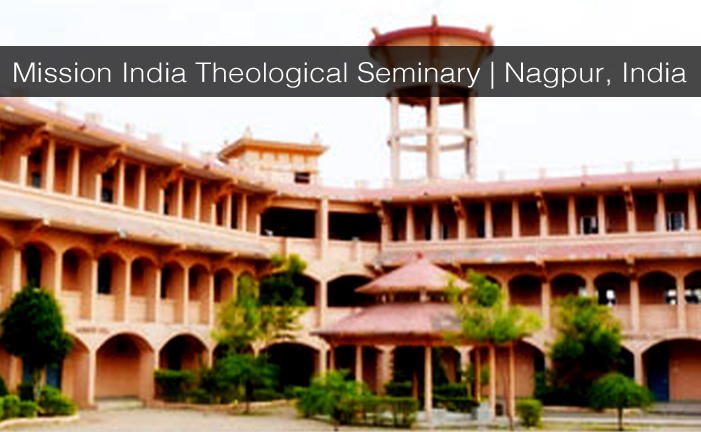 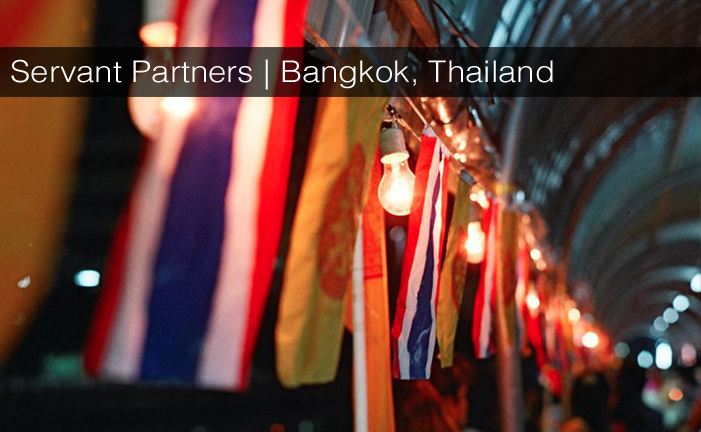 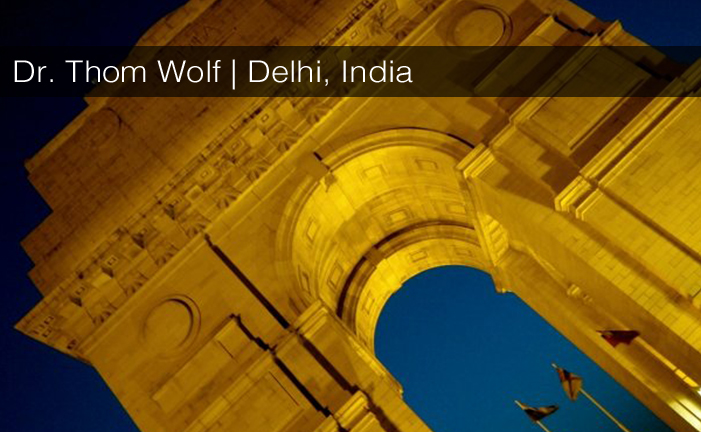 New Sites for 2013
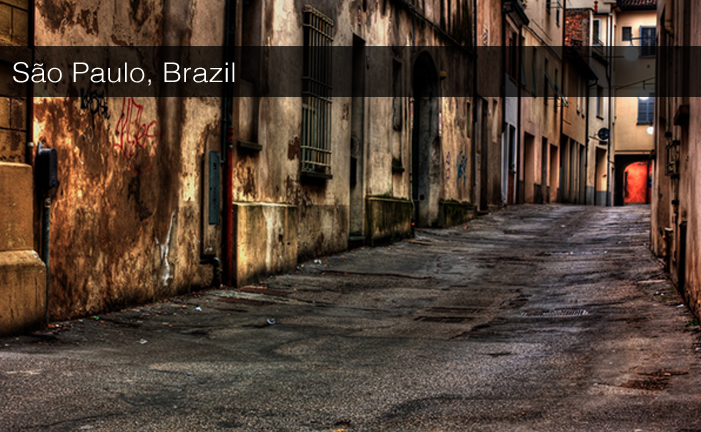 Rio de Janerio, Brazil
New African Partners

Uganda Chrisitan Univerity

Addis Ababa, Ethiopia

Accra, Ghana
Asian Theological Seminary has responsibility 
To laucnh in Indonesia, Cambodia, South East Asia
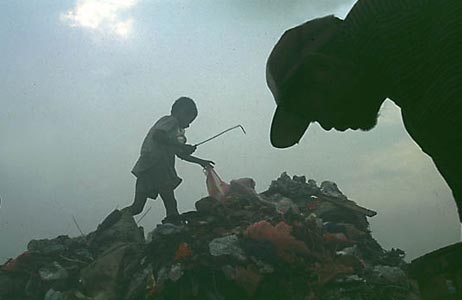 Picking garbage in Payatas
What is transformational urban leadership?
MOMENTUM
ENVISIONING 
MOVEMENT LEADERSHIP
TEAM BUILDING
SPECIALIST EXPERTISE

Entrepreneurial leadership generates:

   movements of poor people’s churches 
economically engaged disciples
activists in the struggles for justice 
critical catalysts in transforming the poverty
Culture Studies
Urban Church Growth
Community
Transformation
Urban Spirituality
 and Theology
Small Business and Organizational Development
Specialist Disciplines: Slum Schools, Health
Programs, Marginalized, etc.
MATUL Learning Domains
Movement
Leadership
DELIVERY
PROCESS
CHARACTER 
AND 
SPIRITUALITY
Each course 1/3 action, 1/3 theology, 1/3 social analysis
How Do You Learn Leadership?
Content of each course

Is it balanced?
Theology
Social Analysis
Praxis

Centre
Church
Word
Spirit
Community Outcomes
Community Outcomes
YEAR 1: Students and teams start a small group or ministry
YEAR 2: Students and teams start 3 small groups or ministries
YEAR 3: Continuation after graduation to establish a new faith community or specialist ministry
Who should join this program?
What kind of career can I get?
Urban Ministry: Those with experience in urban ministry churchplanting and church-based development
Demonstrated Leadership: Those wishing to become change agents among the urban poor cross culturally
Advocacy: Those who may end up in advocacy but need to understand the insides of poverty in order to be effective
Movement Leadership
Theologian
Philosopher
Professor
Entrepreneurial Church Developer
Small Business Entrepreneur
Non-Profit Leader
Social Worker
A Degree in Social Entrepreneurship
TUL 630  Community Transformation – Develop skills in Community Mapping and then being able to initiae a seed project with the church or community.  
TUL 550 Forming New Faith Communities – linking Churchplanting and Economic Discipleship
TUL 640  Entrepreneurial & Organizational Leadership – basic business management applied to an NGO environment


5 Internships with NGO’s– working inside learning basic skills but also evaluating structure of NGO’s funding, administration, financial accountabitilies
TUL 555 Educational Centre Development 
TUL 560 Theo & Practice of Community Econ
TUL 530  Service to the Marginalized
TUL 555  Educational Centre Development
TUL 655  Advocacy and the Urban Environment
TUL 650  Primary Health Care

Integration
TUL 670a,b Research Project or Thesis – Evaluation of an Organization leading to a projected plan for organization or movment over the next two years. Requires business plan, financail plan, funding plan.
A Degree in Urban Theology
Possible Progressions Academically
Transformational Conversations
Action-reflection Theological Process
A Way of Doing Oral Theology
1/3 of each course is story-based theology
A Degree in Global Studies
A degree in Community Development
A Degree in Justice Making
And philosophy, and social work, and ….
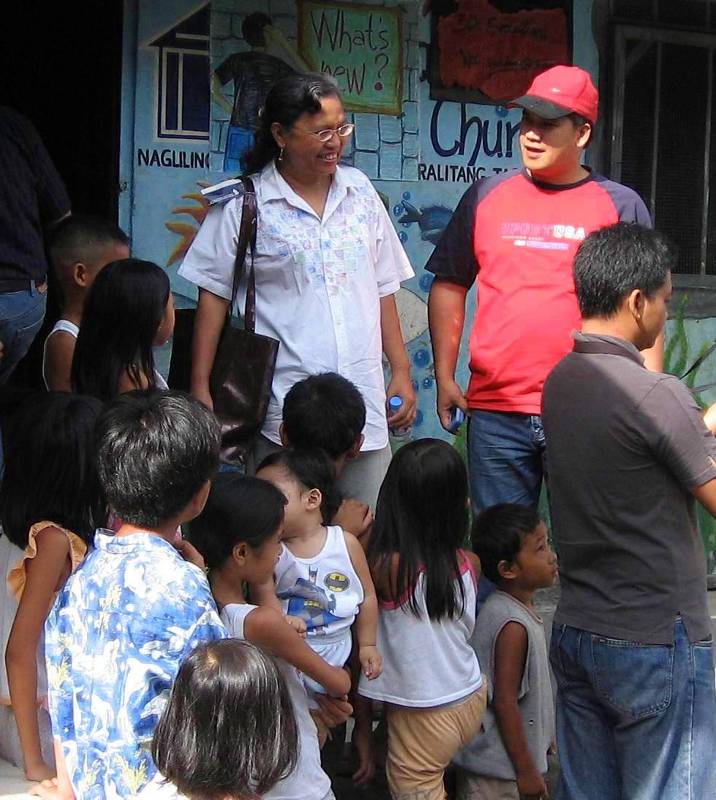 Corrie and students in Welfareville
MATUL Leadership
Encarnação Alliance Coordinator, Dr. Viv Grigg, international director of MATUL at APU, 
lived in the slums of Manila, Calcutta and Sao Paulo. (Get his book, Companion to the Poor for core elements of this program).
Dr. Corrie DeBoer is the Chairperson of the Encarnação Alliance Training Commission 
she started 500 slum schools
Peter Nistche is Program Director at Asian Theological Seminary in Manila
Dr. Isac Raja is Principal of HBI in Chennai, , India (he trained 5000 churchplanters).  Dr Saravanan directs the program.
Dr. Rich Slimbach is academic director for Azusa Pacific University in Los Angeles
Dr Colin Smith trains 50 slum pastors in Nairobi slums each year in a Centre for Urban Mission in the Slums
Pere Oge Beauvoir directs the program at UNEPH, Port au Prince, Haiti
Dr Aseervedam directs program at RIMI, Nagpur
Asian Theological Seminary
Our mission is to glorify God by providing 
quality theological education to prepare leaders who will effect biblical transformation in the Church and societies in Asia and beyond.
Campus: 54 Scout Madriñan, Quezon City, Philippines
Mailing Address: QCCPO Box 1454-1154 
                            Quezon City 1102, Philippines
ATS Phone: (632) 928-6717 Loc 125, Fax: (632) 928-5114
Center for Urban Transformation Phone: (632) 928-5097
Program Director: Dr. Lee Wanak/ L_Wanak@yahoo.com
Program Assistant: Nelson Gaurano/ nelson@ats.ph
Chair, Encarnação Alliance Training Commission:
    Dr. Corrie DeBoer/ stewcorrie@yahoo.com
General E-mail: info@ats.ph
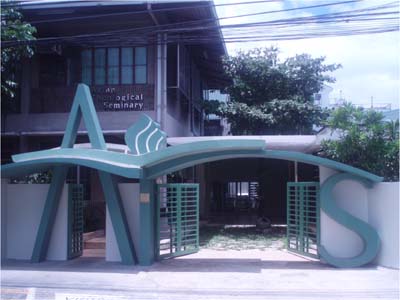 Hindustan Bible Institute
HBI exists…To give every person an opportunity to hear, understand and respond to the Gospel and to be discipled into communities of believers.
VisionWe want to see a dynamic transformational church in every village and colony of every town and city of India!
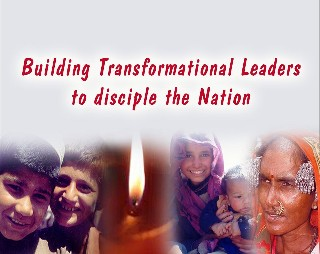 Campus: HBI Ministries (India)86-89 Medavakkam Tank RoadKilpauk, Chennai  600 010TamilNadu, IndiaPhone: 91-44-2642 1199/1975/3664  Fax: 91-44-2642 3664 E-Mail: info@hbionline.org  
Principal: Dr Isac Raja Soundaraj, principal@hbionline.org
Program Director: Dr. P.N. Saravanan, pn_saravanan@yahoo.com
Program Assistant: Theopholous, grace_nithya@yahoo.com
Asuza Pacific University
This program will be delivered entirely as a field based program at our partner schools overseas
Begins Feb 2010
Contact: 
Dr Viv Grigg, vgrigg@apu.edu
Dr Rich Slimbach rslimbach@apu.edu
Or Rebecca Pratt  rpratt@apu.edu
Carlile College, Nairobi, Kenya
An Anglican training college.  Moved into the slum of 800,000 people, Kibera, and each year has trained 54 pastors.  Now developing the MA to launch next September 2011
Universite Episcopal d’Haiti
Port au Prince, Haiti, will launch October, 2010. The University collapsed in the earthquake and many students died.  They are eager to move ahead.
Mission India Theological Seminary
Nagpur, India,
Will launch MATUL, Sept 2011
∧
How does MATUL differ from other degrees?
An Entirely New Field: Urban Poor Movement Leadership
A Leadership Degree
Movement Leadership (evang/apostolic leadership centre) vs Management for NGO ‘s (diaconal centre)
this is not an MBA
Urban Poor Leadership (This is an urban degree)
A Movement Leadership Degree vs a Development Degree
Why? Theologically - Jesus came to train movement leaders (apostles). Deacons/managers were in support roles
His style was holistic mission with a centrality of evangelism, not holism based on Western fundraising (cf. Valdir Steuernagals reflections at WEA on failure of holism in contrast with holistic mission)
Urban Poor Leadership 
There is no formal training for these leaders globally
Core Theological Concepts Behind the Degree
The Kingdom of God as core theological framework
Holistic church-planting  as central vehicle for Kingdom development
The spiritual is central  
to economic, social and justice Kingdom dimensions
The Church, the Word, the Spirit are the Primary Agents of Transformation
International Diaconates are to serve the advance of the incarnational church
Story-telling 
Is the primary methodological process of doing theology among the poor (though at an MA level meshes with linear Western logic in the integration paper)
Incarnational 
requires students to relocate to slums for large portions of the degree
How does MATUL differ from other degrees?
An Entirely New Field: Urban Poor Movement Leadership
A Leadership Degree










Urban Poor Leadership 
There is no formal training for these leaders globally
With a base in the grassroots training in holistic churchplanting,
in addition at an MA level…
Development of Movement Leadership
e.g. issues moving from leadership of 6 churches to 30, of small economic or development projects to wider scale processes

Expansion of Theoretical Understandings
e.g. Understanding City Systems or Structures of Advocacy

Preparation of Cross-cultural Missionaries
Our major goal is to create structures serving 5,000 leaders who will move 50,000 from the slums to the slums

Expansion of Holistic Elements in Church Formation
e.g How to get every elder established with a Kingdom economic theology and economic base

Entrepreneurial Development
Expectations
Building relationships of trust and network 
Partnership Definition – practical exchange of faculty, students.
Understanding in-depth the program design, rationale
Starting processes
Role of Commission in Evaluation and Monitoring, Networking, Resourcing, Exchange of students and faculty
Viability: financial sustainability, recruiting, fundraising
Understand negotiating the institutional politics, accreditation
Curriculum design